WWW.BETTERINVESTING.ORG
1
DC ChapterThe Model Investment Club of Northern Virginia
New Stock Presentation, March 12, 2024
Prepared by Andrew Ober

Addus Home Care (Nasdaq: ADUS)
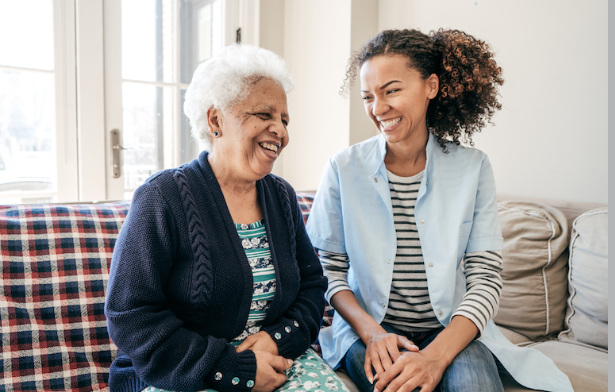 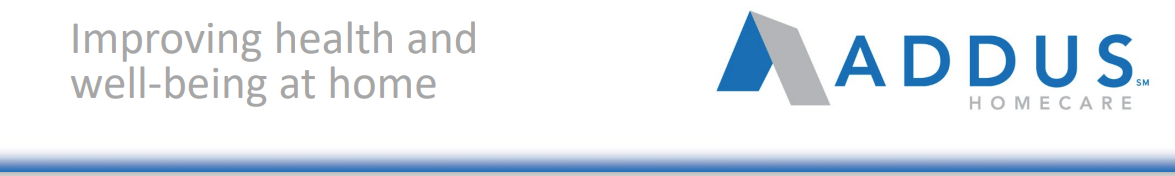 WWW.BETTERINVESTING.ORG
2
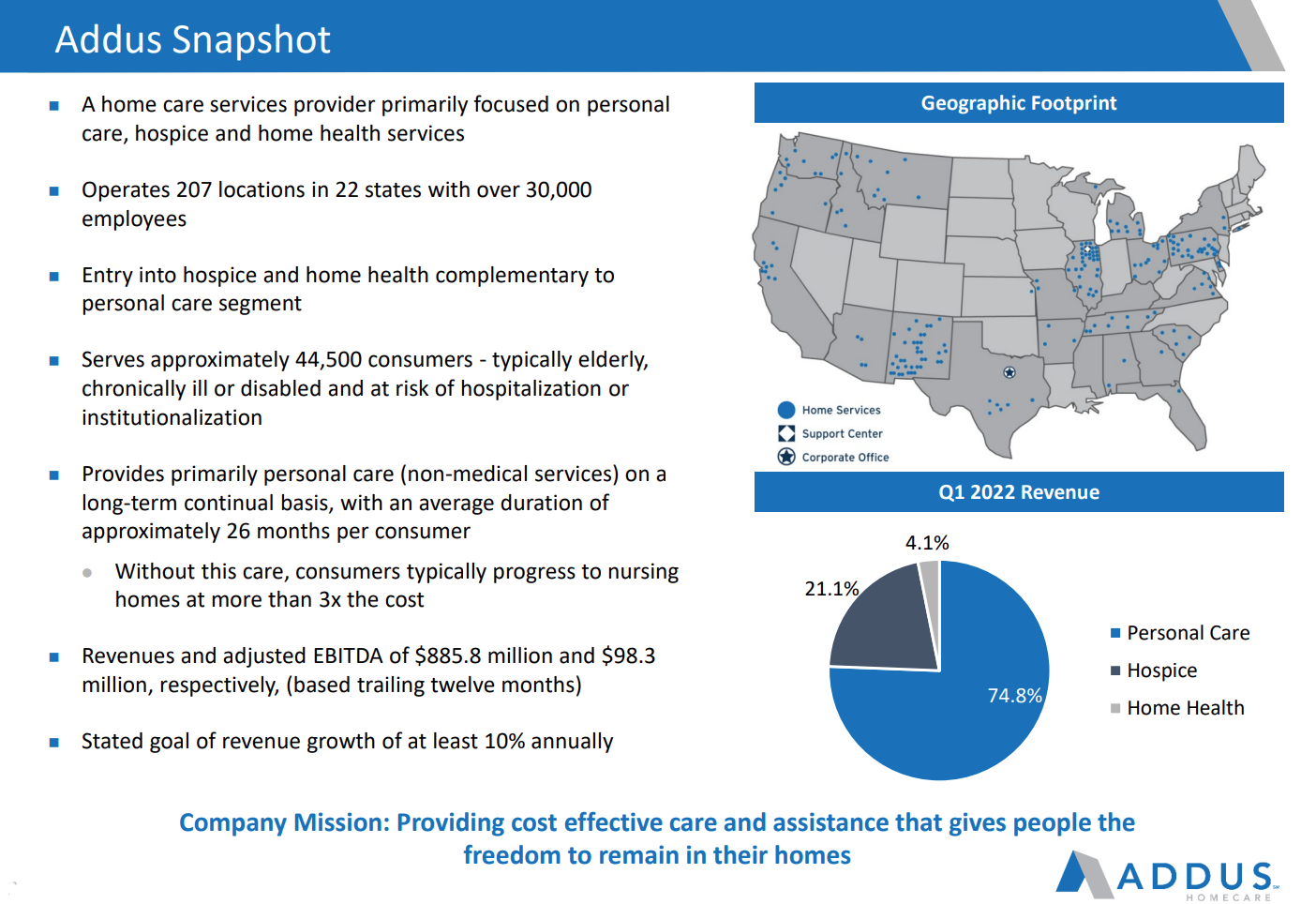 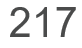 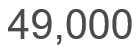 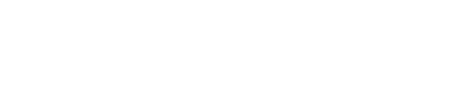 WWW.BETTERINVESTING.ORG
3
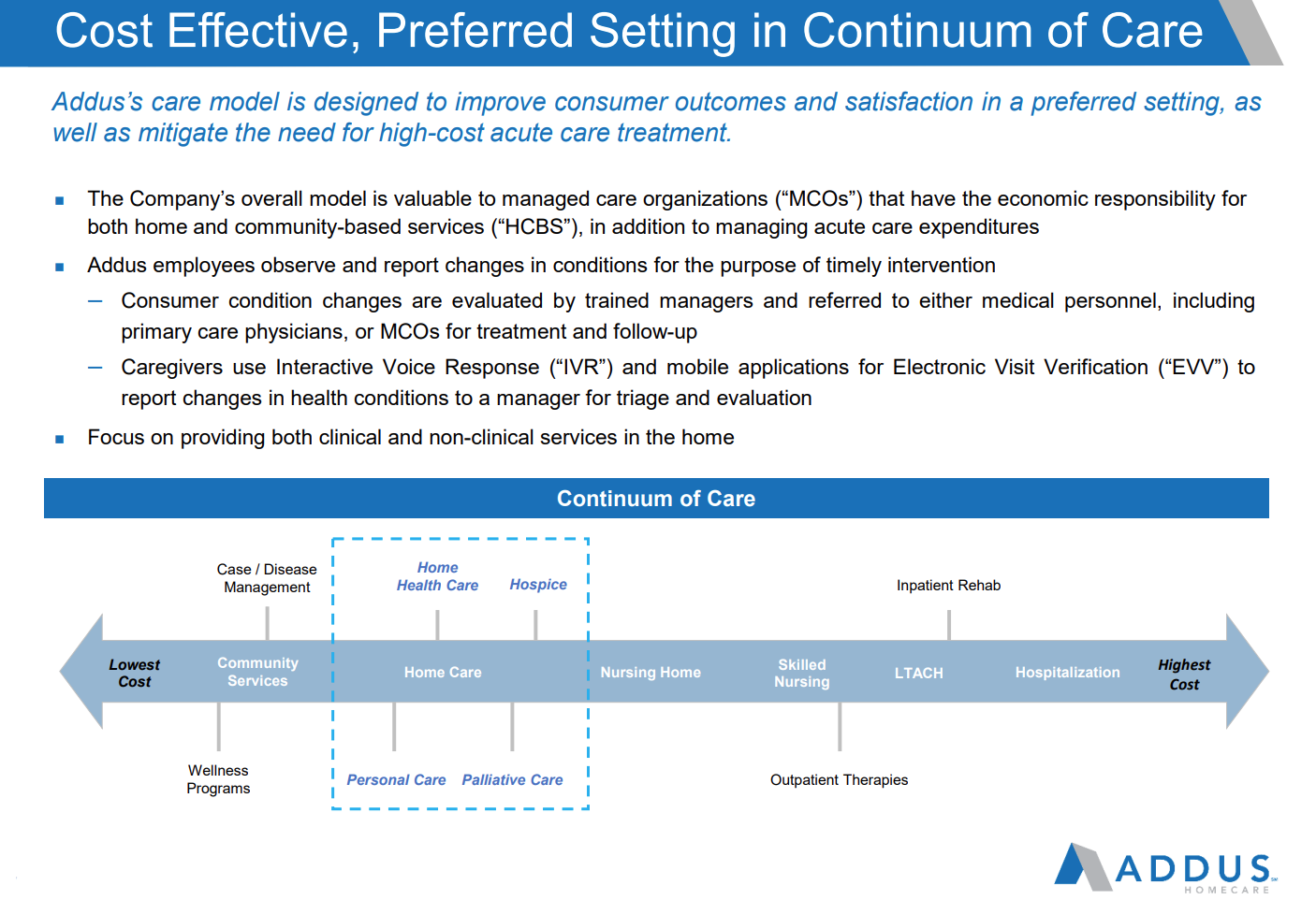 WWW.BETTERINVESTING.ORG
4
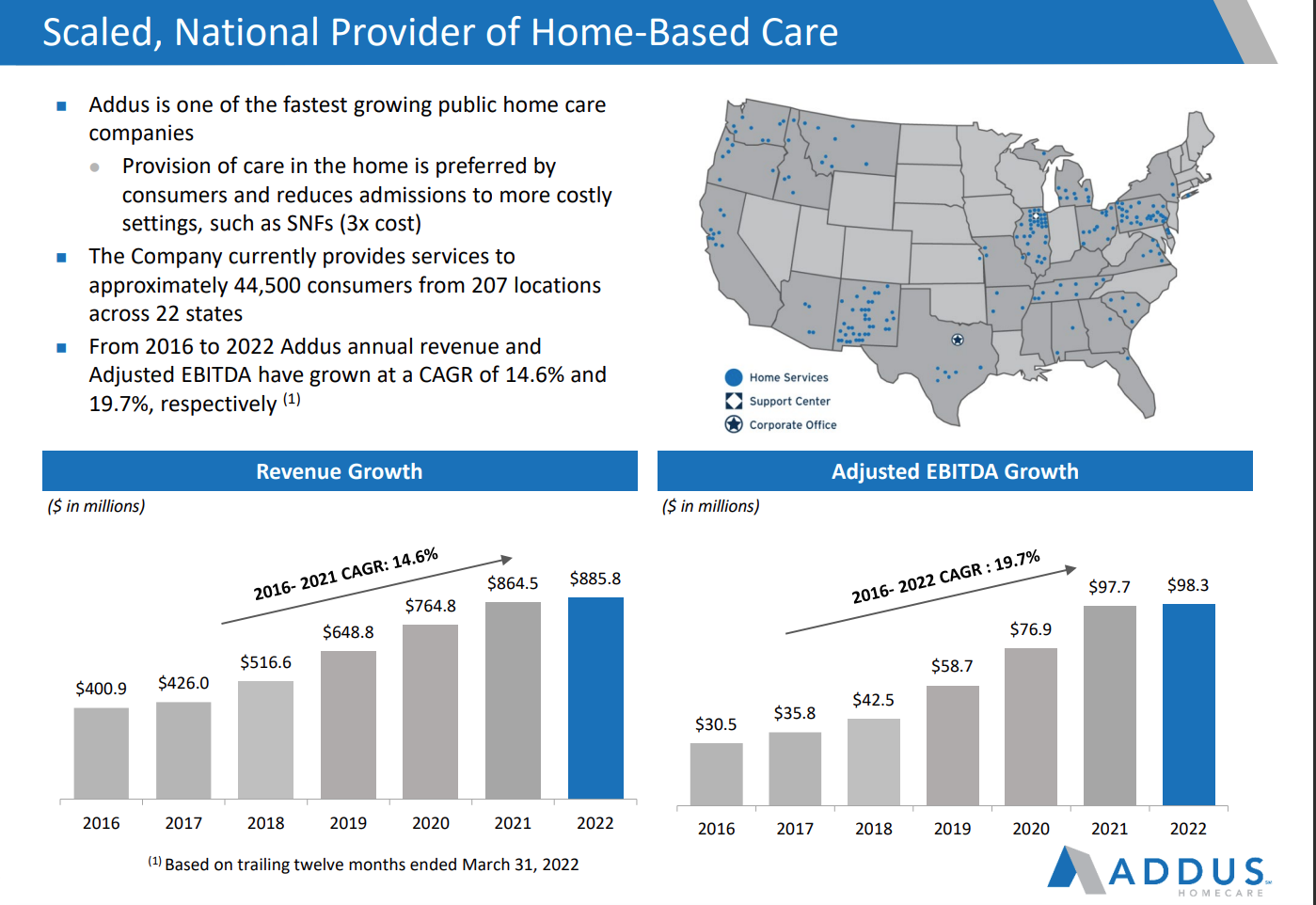 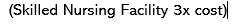 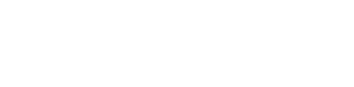 WWW.BETTERINVESTING.ORG
5
Addus Financial Summary
Revenues increased 11.3% from $951.1$M (2022) to $1.06 $B (2023)
Net income increased 35.8% from $46.0 $M (2022) to $62.5 $M (2023)
Earnings per share increased 34.9% from $2.84 (2022) to $3.83 (2023)






*With Care Staff acquisition in 2023, Personal Care expanded to Florida
** With Journey Care acquisition in 2022, Hospice expanded to Illinois
**/*** With Tennessee Quality Care acquisition in 2023, Hospice and Home Health care expanded to Tennessee
WWW.BETTERINVESTING.ORG
6
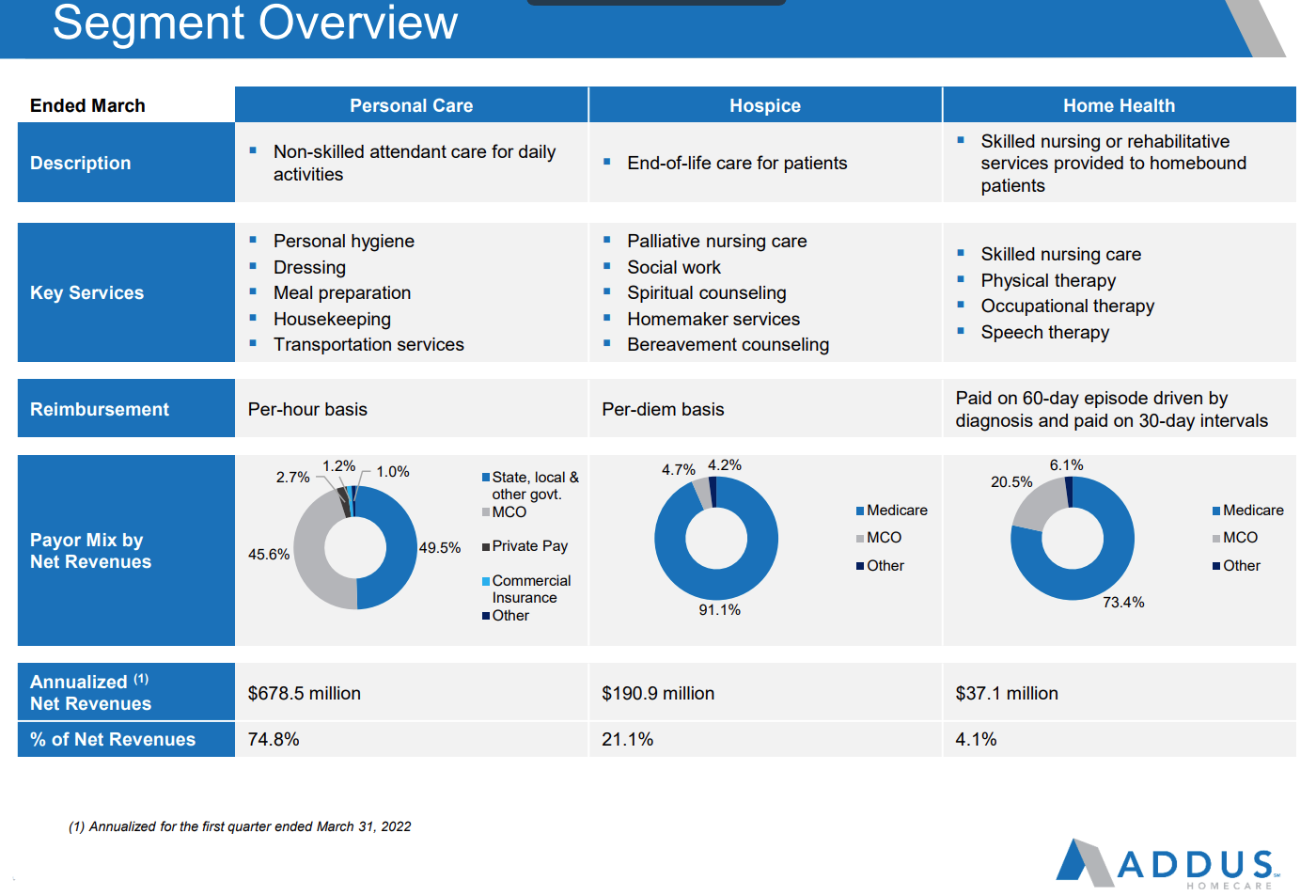 WWW.BETTERINVESTING.ORG
7
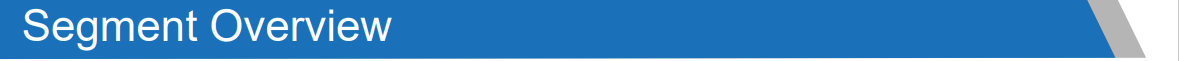 Reimbursement
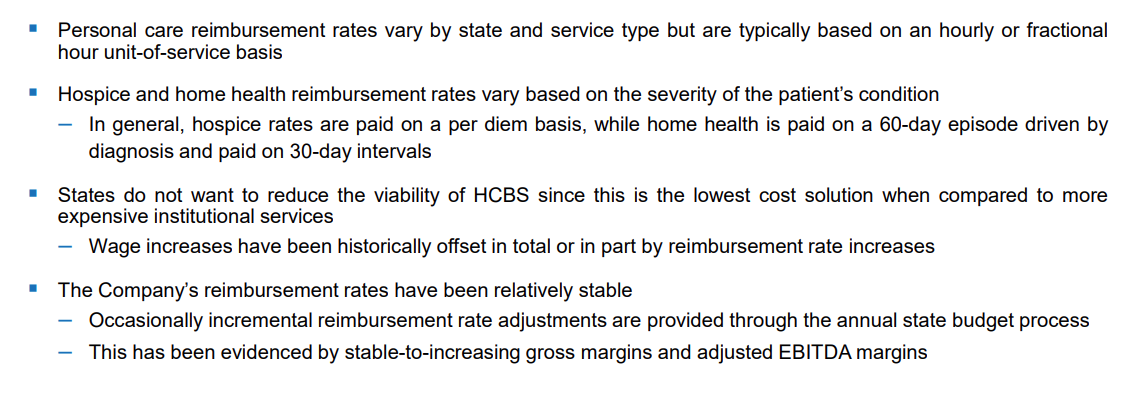 WWW.BETTERINVESTING.ORG
8
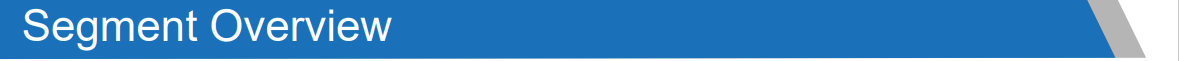 Reimbursement - Challenges
Centers for Medicare and Medicaid Services (CMS) are proposing new Medicaid Access rules

The proposed rule change would require 80% of Medicaid Payments to go toward Worker Compensation (as opposed to expenses or profit)

CMS did not address payment rates to home care providers

Addus leadership stated they are more optimistic now than last year when the rule was initially proposed and think it will have a longer phase in period, and possibly lower than 80%

Addus expects a ruling in April 2024

The company also reiterated that if the rules are finalized as proposed, they would be subject to legal challenges from one or more states
WWW.BETTERINVESTING.ORG
9
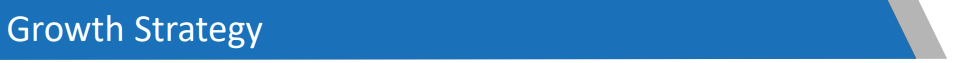 Organic Growth
Population over 65 is growing
Adding clinical services where Addus provides personal care services
Cross sell from personal care to hospice care to retain all patients in one system
Personal Care services more cost effective and preferred for patients and families
Medicare Advantage opportunity

Acquisitions
Most growth will come from acquisitions in a fragmented market comprised of 11,000 home health agencies representing robust consolidation and scaling opportunities
Industry consolidation presents lower cost settings driven by regulatory and operating requirements
WWW.BETTERINVESTING.ORG
10
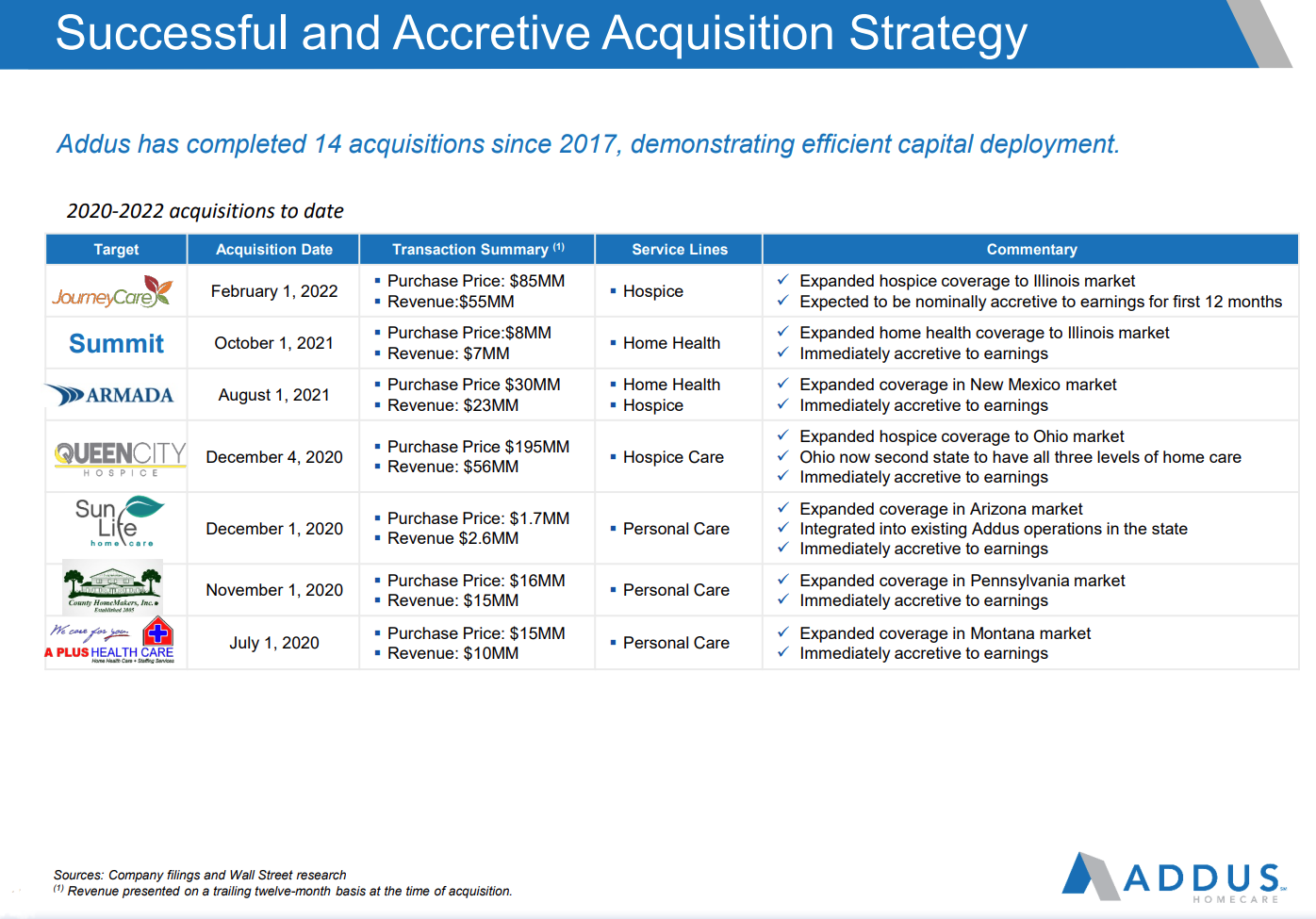 + Apple Home Healthcare (late 2022) Illinois
+ Tennessee Quality Care (2023)
WWW.BETTERINVESTING.ORG
11
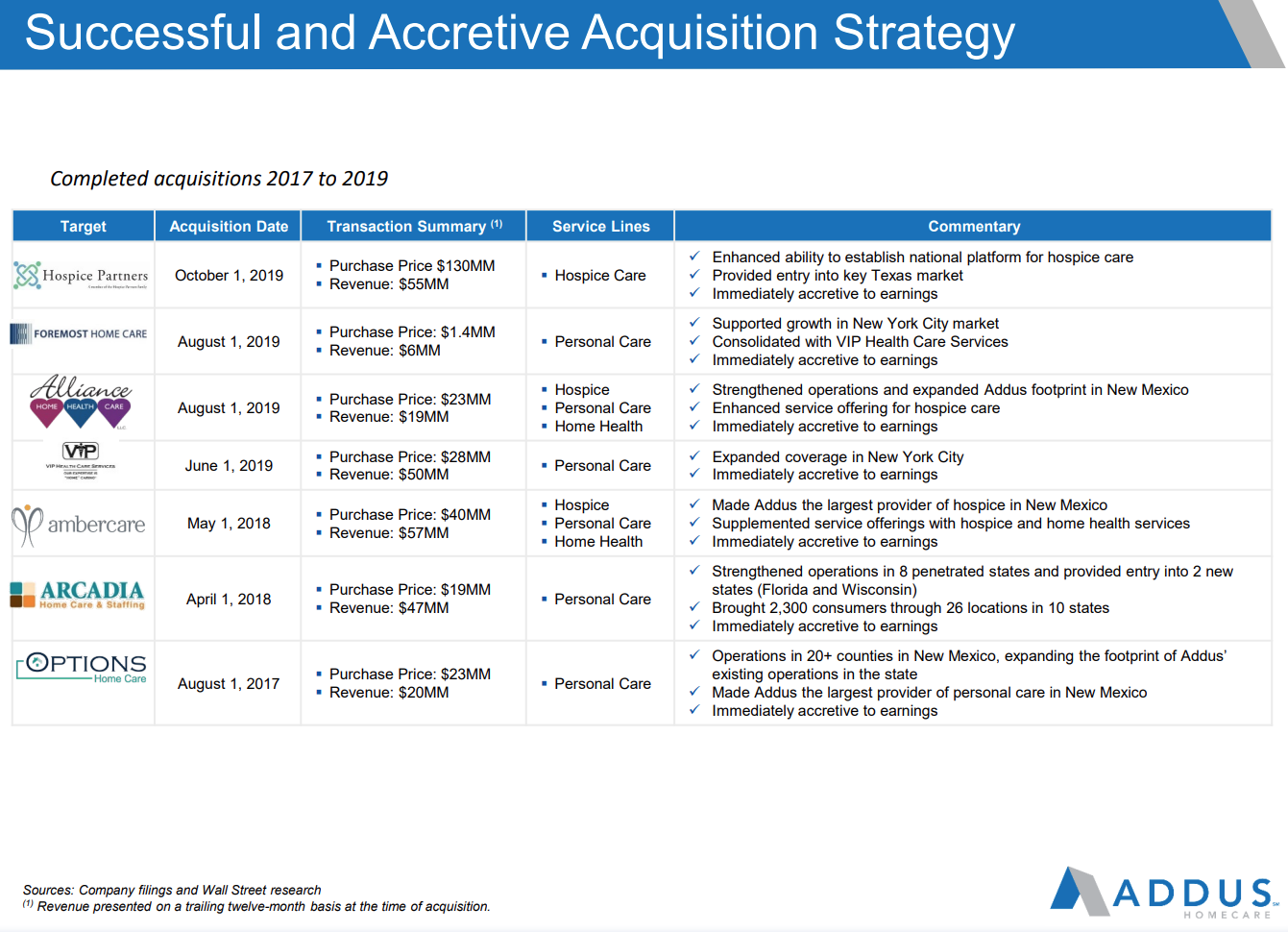 12
WWW.BETTERINVESTING.ORG
Addus - Historical Sales and Earnings per Share  (SSG Core)
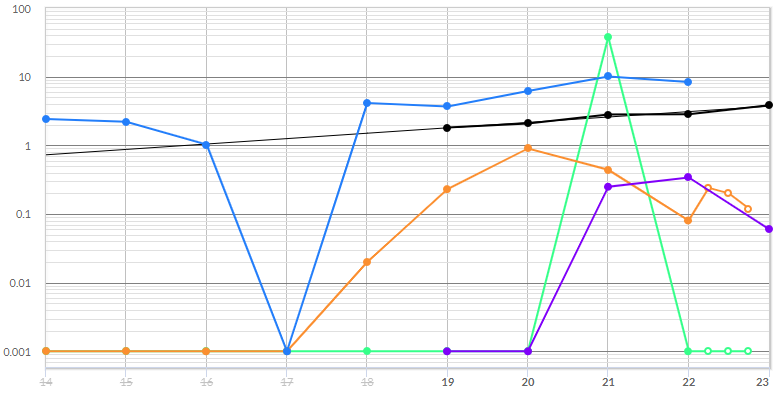 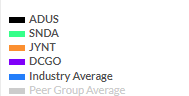 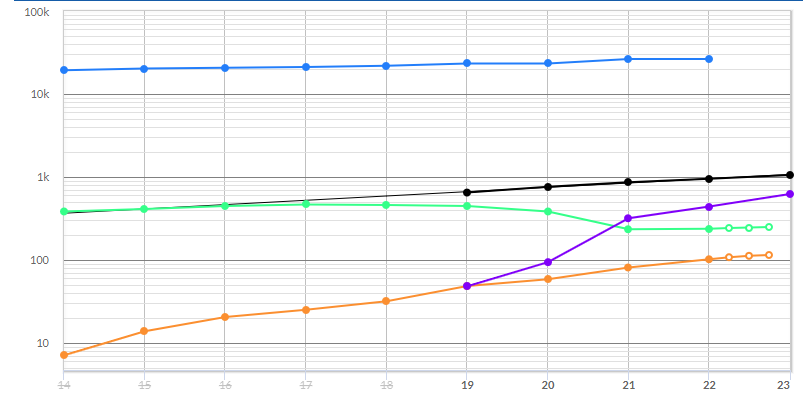 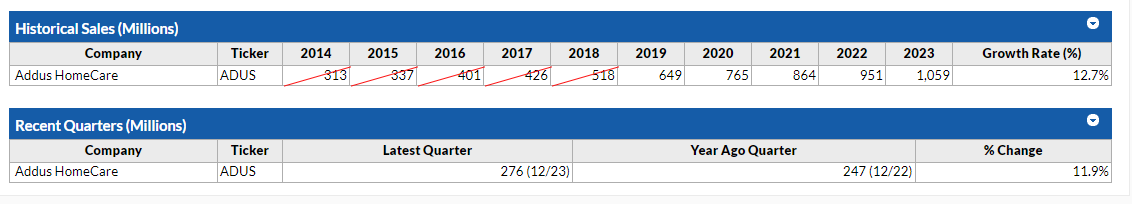 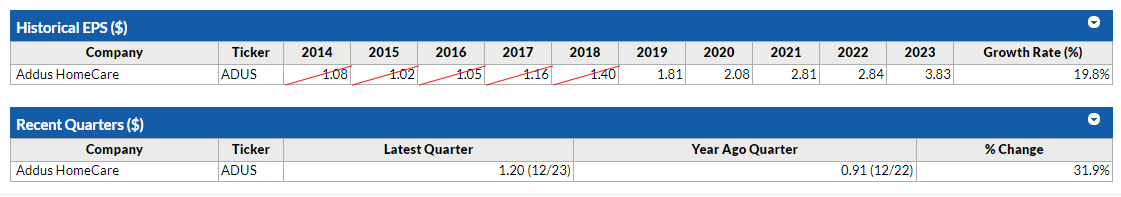 WWW.BETTERINVESTING.ORG
13
Addus vs. Peers (SSG Core )
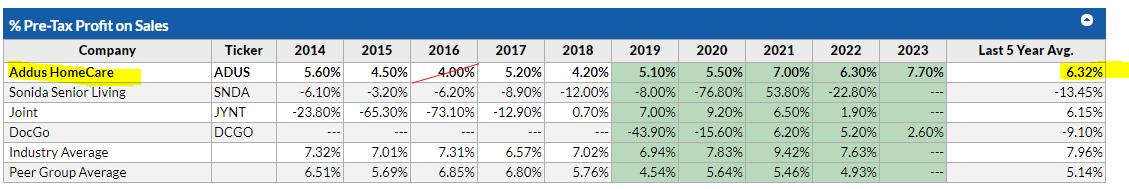 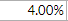 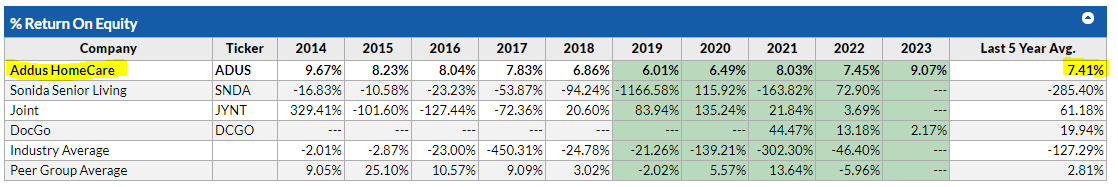 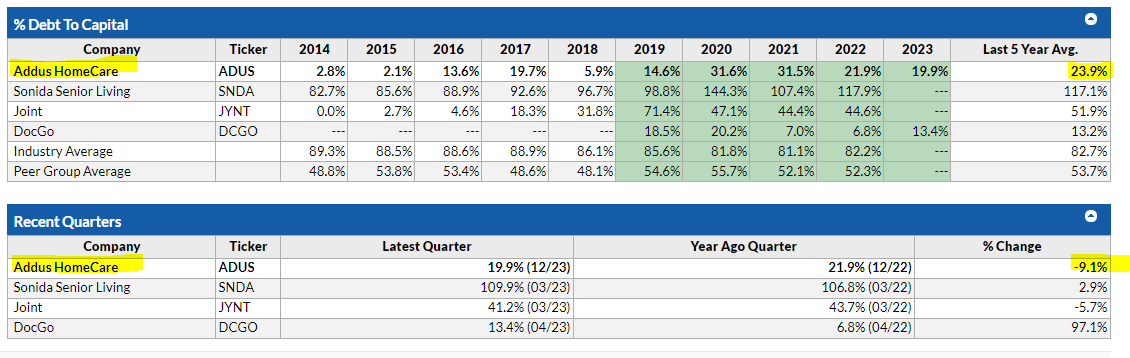 14
WWW.BETTERINVESTING.ORG
Addus – Analyst Forecasts and Judgements
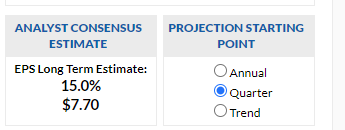 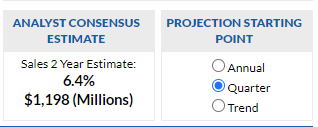 WWW.BETTERINVESTING.ORG
15
Addus - Sales Forecast (SSG Core)
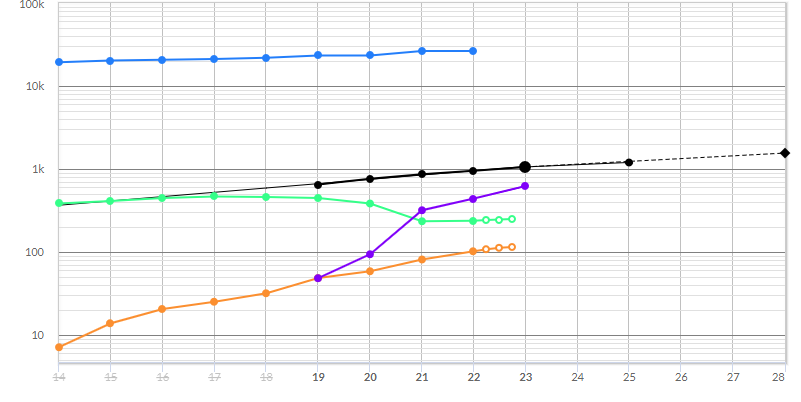 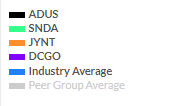 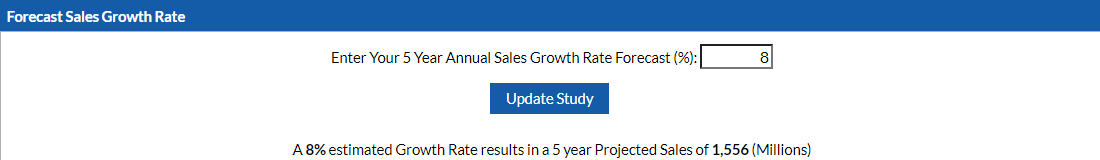 WWW.BETTERINVESTING.ORG
16
Addus 	-  EPS Forecast  (SSG Core )
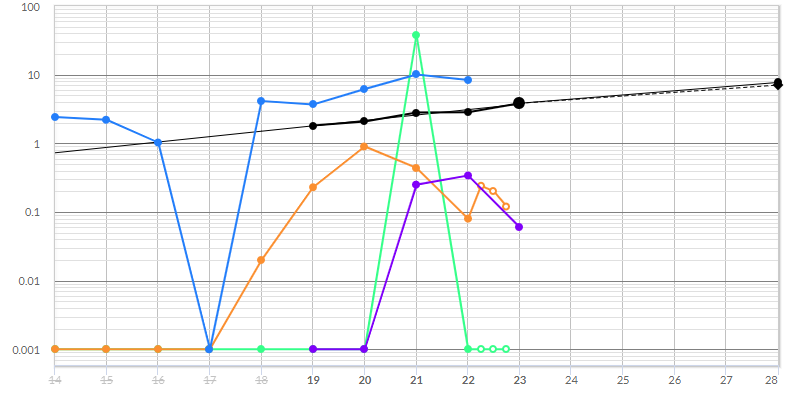 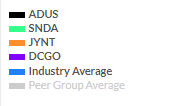 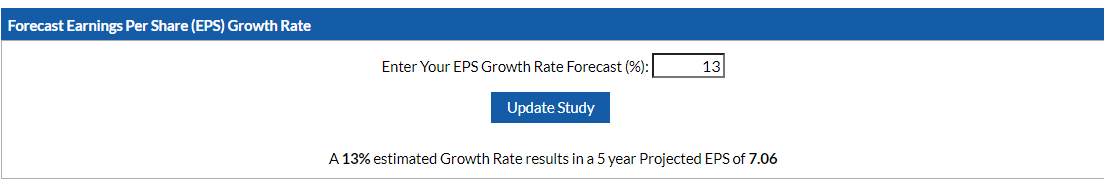 WWW.BETTERINVESTING.ORG
17
Addus -  High P/E (SSG Core)
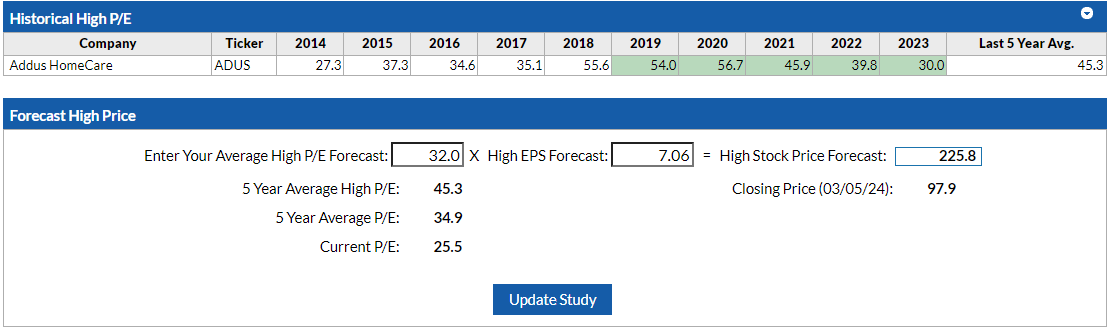 WWW.BETTERINVESTING.ORG
18
Addus -  Low P/E (SSG Core)
WWW.BETTERINVESTING.ORG
19
Addus
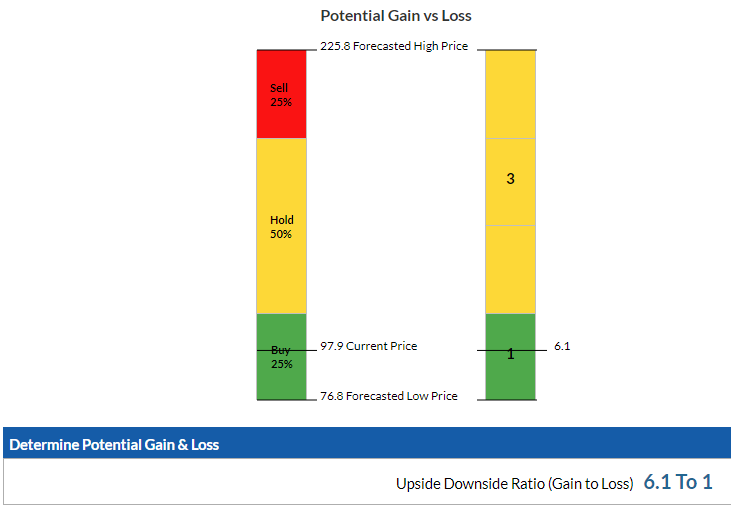 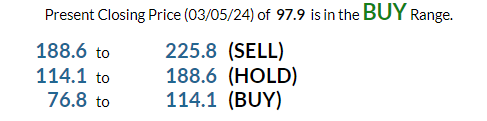 WWW.BETTERINVESTING.ORG
20
Conclusion – Addus Home Care
Addus Home Care  is a small Mid-Cap company with a market cap of $1.5B
ADUS long term growth is driven by increasing services and through acquisitions
ADUS is a well managed company that has consistently increased sales, earnings, and kept debt low while acquiring other companies
ADUS current PE is 26.7 and is trading below its 5-year average PE (34.9) 
Addus at $97.90 is a Buy price at 6.1 to 1 (SSG Buy Zone has ADUS a BUY up to $114)
ADUS could be a worthy candidate for purchase